Proposed Rule: Nutrition Standards for All Foods Sold in School
USDA Food and Nutrition Service
Child Nutrition Division
 2013
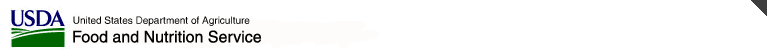 1
[Speaker Notes: This presentation is intended to provide a summary of the proposed rule to establish nutrition standards for all foods sold in school.]
Proposed Rule
Title: Nutrition Standards for All Foods Sold in School
Published: Feb. 8, 2013
Comment period: Feb. 8 to April 8, 2013
2
[Speaker Notes: This rule sets forth proposed provisions to implement sections 203 and 208 of Public Law 111–296, the Healthy, Hunger-Free Kids Act of 2010 (HHFKA) for schools that participate in the National School Lunch Program (NSLP) and the School Breakfast Program (SBP). 

The proposed rule was published in the Federal Register on February 8th and has a 60-day comment period which runs from February 8th to April 8th 2013.

The preferred method for comment submission is through www.regulations.gov.  We will talk more about how you can submit comments at the end of the presentation.]
Law Requirements
Section 208- Healthy, Hunger-Free Kids Act of 2010
Nutrition standards


Section 203- Healthy, Hunger-Free Kids Act of 2010
Potable water requirements
3
[Speaker Notes: The authority for the provisions in this rule come from the Healthy, Hunger-Free Kids Act of 2010. Section 208 directs the Secretary to establish nutrition standards for all foods sold in school outside of the school meal programs. Section 203 requires that all schools participating in the school meal programs must make free, potable water available to children during the meal times. 

This rule is part of a package of policy improvements designed to promote a healthy school environment. Other policy improvements include the updated school meal nutrition standards, additional funding for schools to support improved meals, and stronger local school wellness policies.  Collectively these policies, and others, will help combat child hunger and obesity and improve the health and nutrition of the nation’s children.

The requirements will not go into effect until the date listed in the implementing rule. The Statute requires that a full school year must pass between the publication of the implementing regulation and the effective date of the requirements.]
Presentation Outline
Requirements for All Foods Standards

Recordkeeping

Next Steps
4
[Speaker Notes: This presentation will give you an overview of the key provisions of the proposed rule, including:
The background and rationale for the development of standards for all foods sold in schools

Proposed standards that schools must meet for foods and beverages available in schools and

The proposed Recordkeeping requirements

We will then discuss next steps, including how you can provide comments on the rule.]
Background
A significant portion of calories consumed by children are consumed at school.

Federal child nutrition programs are an important source of nutritious, balanced meals. 

Despite progress in meal quality, work remains to improve children's diets. 

Research has consistently shown that American children do not meet current national dietary recommendations.
5
[Speaker Notes: Federal child nutrition programs play a critical role in providing nutritious, balanced meals to children and promoting healthy lifestyles. 

Major strides have been made in recent years to improve the quality of meals served to children through Federal child nutrition programs. 

Despite this significant progress, however, considerable work remains to be done to improve the diets of American children.  

Available research has consistently shown that the diets of children in the U.S. do not meet current national dietary recommendations for nutrition and health. Overall, children today have diets that are low in fruits, vegetables, whole grains, and dairy foods and high in sodium, fat and added sugars. 

This evidence indicates a continued need for further effort to improve the diets of children.]
Background
Improving the nutritional profile of all foods sold in school is critical to: 

improve diet and overall health of American children

ensure children from all income levels adopt  healthful eating habits that will enable them to live productive lives.
6
[Speaker Notes: Since a significant portion of calories consumed by children takes place at school, improving the nutritional profile of all foods sold in school beyond Federally-reimbursable meals is critical to improve the diets and overall health of American children, and to ensure that children from all income levels adopt the kind of healthful eating habits and lifestyles that will enable them to live healthier, more productive lives.  

An increasing body of research tells us that giving school children healthy food options, through strong competitive food standards, will help them make healthier choices during the day and can reduce their risk for obesity.]
Healthy, Hunger-Free Kids Act
USDA has new authority to establish nutrition standards for all foods and beverages sold outside of the Federal child nutrition programs in schools.  

The provisions specify that the nutrition standards shall apply to all foods sold: 
outside the school meal programs; 
on the school campus; and 
at any time during the school day. 

Section 208, HHFKA
7
[Speaker Notes: Section 208 of the Healthy, Hunger-Free Kids Act amended Section 10 of the Child Nutrition Act providing the Secretary new authority to establish nutrition standards for all foods and beverages sold outside of the Federal child nutrition programs in schools.  

Specifically, the Child Nutrition Act was amended to require that the Secretary promulgate proposed regulations to establish nutrition standards for foods sold in schools other than those foods provided under the Child Nutrition Act and the National School Lunch Act. These foods are typically referred to as competitive foods, as they compete with the meal.

The provisions specify that the nutrition standards shall apply to all foods sold (a) outside the school meal programs; (b) on the school campus; and (c) at any time during the school day. 
  
Prior to enactment of the Healthy, Hunger-Free Kids Act, USDA’s authority to regulate the types of foods sold in schools was limited to meal pattern requirements for reimbursable meals and other foods sold in the food service areas during meal periods.]
Healthy, Hunger-Free Kids Act
Requires standards be consistent with most recent Dietary Guidelines for Americans

	Directs the Secretary to consider: 

authoritative scientific recommendations, 
existing school nutrition standards,
current State and local standards,
practical application of standards and 
exemptions for school-sponsored fundraisers.
8
[Speaker Notes: The law stipulates that standards for all foods sold in school be consistent with the most recent Dietary Guidelines for Americans. 

The law also directs the Secretary, when establishing the nutrition standards, to consider: 

authoritative scientific recommendations for nutrition standards; 

existing school nutrition standards, including voluntary standards for beverages and snack foods; 

current State and local standards; 

the practical application of the nutrition standards; and 

special exemptions for school-sponsored fundraisers]
Impact on students
The proposed changes are intended to:
 
improve the health of the Nation’s children, 

increase consumption of healthful foods during the school day and

create an environment that reinforces the development of healthy eating habits.
9
[Speaker Notes: These proposed standards will impact students in several ways.  The intent of the proposed changes is to improve the health and well-being of the Nation’s children, increase consumption of healthful foods during the school day and create an environment that reinforces the development of healthy eating habits.]
Minimum Standards
The nutrition standards  for all foods sold in school  are minimum standards.  

Additional State or local standards are allowed if consistent with the final rule.
10
[Speaker Notes: The standards for food and beverages proposed in this rule represent minimum standards that local educational agencies, school food authorities and schools would be required to meet.  

State agencies and/or local schools would have the discretion to establish their own standards for non-program foods sold to children should they wish to do so. 

Such standards, however, would have to be consistent with the final minimum standards established by federal regulation.]
Proposal Development
USDA considered a wide range of information available on competitive foods, including:

Recommendations  of the 2007 Institute of Medicine (IOM) Report;
USDA’s HUSSC standards;
Existing State and local standards;
Existing voluntary standards and recommendations; and 
Input from nutrition program stakeholders.
11
[Speaker Notes: In developing the proposed rule, USDA considered a wide range of information available on competitive foods. 

As part of USDA’s review of authoritative scientific recommendations for nutrition standards, the Agency gave consideration to the National Academies’ 2007 Institute of Medicine’s (IOM) report entitled Nutrition Standards for Foods in Schools: Leading the Way Toward Healthier Youth.

In addition, the Department conducted a broad review of existing nutrition standards including:   

USDA’s HealthierUS School Challenge standards, 

existing State and local nutrition standards for foods and beverages sold in competition with school meals and

existing voluntary standards and recommendations that have been developed by various private organizations such as the National Alliance for Nutrition and Activity and the Alliance for a Healthier Generation. 

The Department also solicited input from Federal child nutrition program stakeholders, including nutrition and health professionals, academics, industry, interest groups and the public through a variety of channels.  

Input gathered from these various sources has served to assist the Department in formulating the standards and options proposed in this rule.]
Further Considerations
The practical application of standards in school settings; 
 
Context of new meal patterns for the Federal school meal programs; 
 
Support of the federally- reimbursed school nutrition programs as the major source of foods and beverages offered at school;
12
[Speaker Notes: In addition, USDA strongly considered the practical application of the proposed standards in the school setting. We wanted the schools to be able to succeed at implementing these standards. 
 
Making sure the standards align with and complement the efforts to improve nutrition already underway in the cafeteria under the recently updated school meal requirements was also a consideration in developing these proposed standards. 

The intent of this proposal is to support the school meal programs as the major source of foods and beverages offered at school and to ensure that all other foods and beverages sold on the school campus during the school day will contribute to an overall healthful eating environment. Together the school meal standards and the proposed nutrition standards for all foods support the goal of improving the nutrition environment of our Nation’s schools.]
Importance of Public Comments
USDA requests public consideration and comment on the relative merits of each proposed provision. 

	Note that some provisions contain specific alternatives for comment.
13
[Speaker Notes: USDA is keenly interested in public comment on the particular merits of each proposed provision. Please note that some provisions contain specific alternatives for comment. USDA will use this feedback to develop the implementing rule. 
  
Now, let’s take a detailed look at the content of the proposed rule.]
Definitions
14
[Speaker Notes: The proposal includes several new definitions.]
Definitions
Nutrition standards for competitive foods apply to all foods and beverages sold: 

outside the school meals programs; 
on the school campus; and 
at any time during the school day.
15
[Speaker Notes: The Healthy, Hunger-Free Kids Act stipulates that the nutrition standards for competitive food shall apply to all foods and beverages sold: (a) outside the school meals programs; (b) on the school campus; and (c) at any time during the school day. 

Therefore, for the purpose of implementing section 208 of the Healthy, Hunger-Free Kids Act this rule includes proposed definitions for “competitive foods”, “school campus” and “school day”.]
Proposed Definitions
Competitive food:  all food and beverages sold to students on the School campus during the School day, other than those meals reimbursable under programs authorized by the NSLA and the CNA.
16
[Speaker Notes: Competitive food is proposed to be defined as all food and beverages sold to students on the School campus during the School day, other than those meals reimbursable under programs authorized by the National School Lunch Act and the Child Nutrition Act. 

These include all of the Child Nutrition Programs operating in a school.]
Proposed Definitions
School campus: all areas of the property under the jurisdiction of the school that are accessible to students during the school day.
17
[Speaker Notes: School campus is proposed to be defined, for the purpose of competitive food standards implementation, as all areas of the property under the jurisdiction of the school that are accessible to students during the school day.]
Proposed Definitions
School day: the period from the midnight before, to 30 minutes after the end of the official school day.
18
[Speaker Notes: With the many activities, programs and schedules established by schools, it is not possible to specify in regulations a precise time for the start of the school day; therefore, this rule proposes that the sale of competitive food to students be prohibited from the midnight before, to 30 minutes after the end of the official school day, or what may be considered the instructional day.  

For example, if a school dismissed each day at 3:00, then the standards would apply from midnight that day until 3:30 pm, 30 minutes after dismissal.

The intent of the proposed definitions of school day and school campus is to provide simple and straightforward criteria to ensure that food that does not meet the standards outlined in this proposed rule is not sold to students on the school campus during the school day.  The definitions proposed deal exclusively with the application of the proposed food standards and are intended to have no impact whatsoever on any definition of instructional day or school campus that is established by a State or a local educational agency or school for other purposes.]
Applicability
The proposed standards apply to all foods and beverages sold on campus during the school day. 
	
a la carte, 
in school stores, 
snack bars, 
vending machines
19
[Speaker Notes: The proposed standards would apply to all foods and beverages sold to students on campus, during the school day. 

This would include foods and beverages sold a la carte in the cafeteria, in school stores, at snack bars, and from vending machines.]
Summary of Proposed Standards
20
[Speaker Notes: In the next several slides, we will outline the proposed nutrition standards for foods and beverages sold in school.]
Structure of Proposed Rule
General Standards for Food

Specific Standards for Food

Exemptions to General Standards

Specific Standards for Beverages
21
[Speaker Notes: There are separate standards for food and beverages in the proposed rule. 

In addition, there are several areas where more than one option is formally proposed in the rule.

There are other areas where one option is proposed, but comments are sought on specific issues. 

FNS desires public input on all issues and alternatives in the proposed rule and are seeking comments on the best approach.]
Standards for Foods
Apply to All Grades

Both General Standards  and Specific Nutrient Standards

Provide exemptions to Nutrient Standards for Specific Foods

Allow broader Exemptions for F/V and NSLP/SBP foods
22
[Speaker Notes: Standards for foods sold in all schools apply to all grades of students.

The proposed rule contains both general standards and specific nutrient standards as well as exemptions for specific foods.

In addition, broader exemptions exist for fruits and vegetables and foods served in the National School Lunch Program and School Breakfast Program.

We will cover the broad exemptions after we go through the basic proposed requirements.]
General Standard for Food
To be allowable, a competitive food item MUST: 

	meet all of the proposed competitive food nutrient standards

AND
23
[Speaker Notes: As we previously stated, the proposed rule contains both general and specific nutrition standards for all foods sold in schools.

To be allowable, a competitive FOOD item must: 

First meet all of the proposed competitive food nutrient standards]
General Standard (cont’d)
Include one of the following:
	
Be either  a fruit, a vegetable, a dairy product, a protein food or a whole-grain rich product 
OR
Contain 10% of the Daily Value of a naturally occurring  nutrient of public health concern (i.e., calcium, potassium, vitamin D or dietary fiber) 
OR
Be a combination food that contains ¼ cup of fruit or vegetable.
24
[Speaker Notes: A competitive food item must also include one of the following:

be either a fruit, a vegetable, a dairy product, a protein food or a whole-grain rich food. For example, an apple, carrots, low fat yogurt, chicken breast or crackers may satisfy this requirement.

or 

The food item must contain 10% of the Daily Value of a naturally occurring  nutrient of public health concern (which under the current Dietary Guidelines include calcium, potassium, vitamin D or dietary fiber)

or

The food item must be a combination food that contains at least ¼ cup of fruit or vegetable. For example, a yogurt parfait, a taco or a chicken Caesar salad may satisfy this requirement.]
Grain Product Requirement
Must include 50% or more whole grains by weight or have whole grains as the first ingredient. 

Consistent with NSLP meal pattern standards and the HUSSC whole grain requirement.  

Practical because it can be easily identified by reading a product label.
25
[Speaker Notes: Under the proposal, acceptable grain products would have to include 50% or more whole grains by weight or have whole grains as the first ingredient.

This standard is consistent with the Dietary Guidelines for Americans, the school meal patterns and the HealthierUS School Challenge whole grain requirement.  

It is also practical because most often, whole grains can be easily identified by reading a product label.]
Specific Nutrient Standards for Food
26
[Speaker Notes: The following discussion highlights the individual nutrient standards proposed for foods sold to students at school.]
Calories
Snack items/Side dishes (Non-NSLP/SBP):
≤200 calories per portion as sold (including any added accompaniments such as butter, cream cheese, salad dressing etc.)

Entrée items sold a la carte (Non-NSLP/SBP): 
≤350 calories for non NSLP/SBP entrée items
27
[Speaker Notes: The proposed calorie standards are separated into two categories. 

For snack items and side dishes, the standard requires they contain no more than 200 calories per portion as sold including any added accompaniments such as butter, cream cheese, salad dressing etc.

Entrée type items would have a calorie limit of no more than 350 calories.

As we will discuss later, items that are part of the reimbursable meal, but also sold a la cart would not be subject to these limits.]
Sodium
Sodium per portion as packaged for non NSLP/SBP items:

Snack and side items: ≤200 mg

Entrée items: ≤480 mg
28
[Speaker Notes: The rule proposes two sodium standards: one standard for snack and side items and another standard for entrée items. 

Thus rule proposes that allowable snack and side items contain no more than 200 mg of sodium per portion as packaged or served. 

This rule also proposes that allowable entrée items contain no more than 480 mg of sodium per portion as served.  This standard is identical to the IOM recommendation for entrees. 

This proposed standard reflects the IOM recommendation with regard to snack items. However, a number of voluntary standards specify a sodium level of no more than 230 mg of sodium per portion as packaged. Because both the IOM recommendation and most existing voluntary standards were developed prior to the 2010 Dietary Guidelines for Americans, the Department is requesting comment on which of these approaches best reflects the goals of the 2010 Dietary Guidelines for Americans and the practical requirements of implementation in a school setting.]
Total Fat
≤35% of total calories from fat per portion as packaged.   

Exemptions include:
Reduced fat cheese;
Nuts and seeds and nut/seed butters; 
Dried fruit with nuts and/or seeds with no added nutritive sweeteners or fat;
Seafood with no added fat.
29
[Speaker Notes: Under the proposal, foods would be required to contain no more than 35% of total calories from fat per portion as packaged and sold.   

The rule proposes some exemptions to this total fat limit for certain foods including reduced fat cheese; Nuts and seeds and nuts and/or seed butters;  products consisting of only dried fruit with nuts and/or seeds with no added nutritive sweeteners or fat; and Seafood with no added fat.

This exemption would not extend to combination products that contain nuts, nut butters or seeds or seed butters packaged and served together with other ingredients such as peanut butter and crackers, trail mix, chocolate covered peanuts, etc. 

Those foods would not be exempt from the total fat or any other nutrient standard.]
Saturated Fat
<10% of total calories per portion as packaged. 

Exemption for reduced fat cheese
30
[Speaker Notes: Under the proposed rule, to qualify as an allowable competitive food, it is proposed that less than 10% of the total calories per portion of a food be derived from saturated fats.  

The rule again proposes to exempt reduced fat cheese from this standard. Though exempt from the total fat and saturated fat limits, reduced fat cheese would still be subject to meeting the proposed calorie, trans fat, sugar and sodium standards that we will discuss later. 

This standard is also consistent with the Dietary Guidelines for Americans.]
Trans Fat
Zero grams of  trans fat per portion as packaged
31
[Speaker Notes: Under the proposal, all foods must have Zero grams of trans fat per portion as packaged. 

This standard will be measured by the label, consistent with the school meal requirements.]
Total Sugars
First Alternative
Second Alternative
≤ 35% of weight from total sugars in foods
≤35% of calories from total sugars in foods
32
[Speaker Notes: The rule proposes two alternative standards for total sugars. 

The first alternative would require that foods contain no more than 35 percent of calories from total sugars. This alternative is identical to the recommendation made by the Institute of Medicine. 

The second alternative requires that a food contain no more than 35 percent of its weight from total sugars. This standard is included in a number of voluntary standards.

The difference between the two will result in a different assessment of whether a particular food is allowed. Generally, when sugar by weight is used, foods with a higher amount of sugar, would be allowable. This particularly impacts dairy products, such as ice cream, but other higher sugar foods may also be allowed.

Again, USDA is interested in comments from the public on the merits of these alternative approaches to the sugar standard.]
Sugar Exemptions
Fresh, frozen and canned fruits/vegetables with no added nutritive sweeteners except for fruits packed in 100% juice or extra light syrup;

Dried whole fruits/vegetables, dried whole fruit/vegetable pieces; and dried dehydrated fruits/vegetables with no added nutritive sweeteners;

Low fat/nonfat yogurt with less than 30 grams of sugar per 8 ounces.
33
[Speaker Notes: It is important to remember the exemptions already proposed when considering these alternatives. 

Fresh, frozen and canned fruits and vegetables with no added nutritive sweeteners except for fruits packed in 100% juice or extra light syrup; Dried whole fruits and vegetables, dried whole fruit and vegetable pieces; and dried dehydrated fruits and vegetables with no added nutritive sweeteners would be exempt from this standard.

Additionally low fat or nonfat yogurt with less than 30 grams of sugar per 8 ounces, would also be exempt from this requirement.]
Accompaniments
Must be pre-portioned and included in nutrient profile as a part of item served and meet all proposed standards

Examples include:

Dressings with salads
Butter  or jelly on muffins
Cream cheese on bagels
Garnishes, etc.
34
[Speaker Notes: Items commonly served with foods, such as butter, salad dressing, cream cheese, etc. while improving palatability, can add significant amounts of calories, fat, sugar, and sodium to a diet. 

To reduce the added calories, fat, sugar and sodium in food available and served to students during the school day, it is proposed that the use of accompaniments be limited when food is sold to students in school. 

As such, all accompaniments must be pre-portioned and must be included in the nutrient profile as a part of the item served as well as meet all of the proposed standards.  

This does not mean that such items must be contained in individual packets, but plates may include pre-portioned servings (example: a small scoop of cream cheese with a bagel) or self-service containers appropriately sized that ensure the nutrition standards are met.]
Caffeine
High School
Foods and beverages must be caffeine-free, with the exception of trace amounts of naturally- occurring caffeine substances.
No caffeine restrictions.
Elementary and Middle School
35
[Speaker Notes: The rule proposes standards for caffeine and specifies that only caffeine-free foods and beverages be allowed for elementary and middle school students. However, the rule proposes an exception of trace amounts of naturally-occurring caffeine substances.

It is proposed that there be no caffeine restriction for high school students.]
Exemptions for General Nutrition Standards for Food
36
[Speaker Notes: We are now going to talk about exemptions for the general nutrition standards for all foods sold in schools.]
Fruit and Vegetable Exemption
Fresh, frozen and canned vegetables with no added ingredients except water and

Fresh, frozen and canned fruit packed in 100 percent juice or extra light syrup

Would be exempt from all the nutrient standards
37
[Speaker Notes: To be consistent with both the Dietary Guidelines for Americans and the Institute Of Medicines recommendations, this rule proposes that fresh, frozen and canned fruits and vegetables with no added ingredients except water or, in the case of fruit, packed in 100 percent juice or extra light syrup, be exempt from all the nutrient standards included in this rule. 

Fruits and vegetables are nutrient dense, and this exemption aims to promote greater consumption of fruits and vegetables.]
NSLP/SBP A La Carte Exemption
First Alternative

	NSLP/SBP items sold a la carte are exempt from all standards except:

fat standards 
sugar standards and
may be served on any day.
38
[Speaker Notes: As mentioned previously, USDA paid special attention to ensuring that the proposed nutrition standards complement or align with the updated school meal requirements. 

To help achieve this, USDA offers some alternatives related to exempting food items that are part of the reimbursable meals offered by the school food service but also made available for individual purchase. These are referred to as a la carte items.

The alternatives for consideration relate to whether a la carte items should be exempt from only some of the proposed nutrition standards OR whether they should be exempt from all proposed nutrition standards. 

The proposal includes two alternatives to exempt such foods from the nutrition standards.  The first alternative would subject National School Lunch Program  and School Breakfast Program menu items sold a la carte only to the fat and sugar standards with no restrictions regarding timeframes for the service of such items sold a la carte.]
NSLP/SBP A La Carte Exemption
Second Alternative

NSLP/SBP entrees and side dishes (except grain based desserts) sold a la carte exempt from all standards but limited in terms of days of service.

Sold on the same day the items served in the NSLP/SBP     
				or
Sold within four operating days of service in the NSLP/SBP.
39
[Speaker Notes: The second alternative would exempt any menu item served as part of the National School Lunch Program or School Breakfast Program from all nutrition standards included in the rule, but the service of such exempt items would be subject to specific timeframe restrictions as outlined in the proposal.

The timeframes proposed are either:

Allowing items to be sold a la carte only on the same day that the items were served in the National School Lunch Program  or School Breakfast Program OR

Allowing items to be sold a la carte within 4 operating days of service in the National School Lunch Program or School Breakfast Program. This allows for leftovers to be prepared and served on subsequent meal service days. 

In either of these options, a la carte items sold beyond these time frames would no longer be exempt.]
Specific Nutrition Standards for Beverages
40
[Speaker Notes: Now let’s move on to the proposed standards specific to beverages.]
Standards for Beverages
Vary by Grade Level

Identify Types of Beverages Allowed

Address Container Size
41
[Speaker Notes: The standards for beverages vary by grade level.

We will go through the proposed rule and identify types of beverages allowed as well as address allowable container size.]
Beverages: Elementary School
Plain water (no size limit);
Low fat milk, plain (≤8 oz);
Non fat milk, plain or flavored (≤8 oz), including nutritionally equivalent milk alternatives; and
100% fruit/vegetable juice (≤8 oz).
42
[Speaker Notes: First, remember the proposal does not allow caffeinated products to be sold in elementary or middle schools, including caffeinated beverages.

There is no size limitation on the service of plain water for elementary school students.

Low fat plain milk, non fat plain or flavored milk, nutritionally equivalent milk alternatives as permitted in the school meal requirements and 100% fruit or vegetable juice may be sold in 8 ounce portion sizes or less to elementary school students.]
Beverages: Middle School
Plain water (no size limit);
Low fat milk, plain (≤ 12 oz);
Non fat milk, plain or flavored (≤ 12 oz) including nutritionally equivalent milk alternatives; and
100 % fruit/vegetable juice (≤ 12 oz).
43
[Speaker Notes: There is no size limitation on the service of plain water for middle school students.

Low fat plain milk, non fat plain or flavored milk, nutritionally equivalent milk alternatives as permitted in the school meal requirements and 100% fruit/vegetable juice may be sold in 12 ounce portion sizes or less to middle school students.

To summarize, we propose to allow all of the same beverages as are allowed in elementary schools, but in 12 ounce portion sizes.]
Beverages: High School
Allowed Any Time:
Plain water (no size limit);
Low fat milk, plain (≤ 12 oz.);
Non fat milk, plain or flavored (≤12 oz.), including nutritionally equivalent milk alternative; and
100% fruit/vegetable juice (≤12 oz.).
44
[Speaker Notes: The proposal offers more beverage options for High School students.

At any time during the school day, plain water of any size may be sold. Twelve ounce or smaller portions of plain low-fat milk and plain or flavored non-fat milk, including equivalent milk alternatives may also be sold.

In addition, twelve ounce or smaller portions of 100% fruit or vegetable juice may also be sold throughout the school day. 

To summarize, we propose to allow all of the same beverages as are allowed in both elementary schools and middle schools, but in 12 ounce portion sizes.]
Beverages: High School (cont.)
Allowed but not during meal service:

Calorie-free, flavored and/or unflavored, caffeinated or non-caffeinated carbonated water  (≤20 oz);

Other calorie free caffeinated or non-caffeinated beverages that comply  with the FDA standard of less than 5 calories/serving. (≤20 oz.); and
45
[Speaker Notes: The proposal also allows the following beverages to be sold, but they must not be sold in the meal service area during the meal service. 

These include 20 ounce or smaller portions of calorie-free,  flavored and/or unflavored, caffeinated or non-caffeinated carbonated water beverages  and other calorie free caffeinated or non-caffeinated beverages if they are less than 5 calories per serving.]
Beverages: High School (cont.)
Other caffeinated or non-caffeinated “lower  calorie” beverages that include two alternatives up to 12 ounce portion sizes:

≤ 40 calories/8 oz serving or (≤60 calories/12 oz serving) or

≤ 50 calories/8 oz serving or (≤ 75 calories/12 oz serving)
46
[Speaker Notes: The proposal also allows other caffeinated or non-caffeinated “lower calorie” beverages that include two alternatives up to 12 ounce portion sizes:

The first alternative proposes that beverages that contain no more than 40 calories per 8 oz serving (which equates to no more than 60 calories per12 oz serving) or

The second alternative proposes that beverages that contain no more than 50 calories per 8 oz serving (which equates to no more than 75 calories per12 oz serving)

This approach recognizes the wide range of beverages available to high school students in the broader marketplace and the increased independence such students have, relative to younger students, in making consumer choices.  Given those circumstances, the Department considers it reasonable to provide high schools students a broader range of choices, while still limiting those choices to those which are more nutrient dense and/or lower in calories than other options. 

Given the alternatives provided, we are interested in obtaining comments on this provision.]
Potable Water Requirement
Schools must make potable water available to children at no charge 
in the place where lunches are served (also encouraged at breakfast) and
during the meal service. 

Requirement and guidance further outlined in:
Section 203, HHFKA
Policy Memo 28-2011 available at www.usda.fns.gov/cnd/governance/policy.htm
47
[Speaker Notes: While we are discussing beverages, we want to describe the proposed rule’s inclusion of Section 203 of the Healthy, Hunger-Free Kids Act which requires that schools participating in the National School Lunch Program make potable water available to children at no charge in the place where lunches are served during the meal service.
 
This provision is a nondiscretionary requirement that became effective October 1, 2010 and was implemented during the 2011-2012 school year.

While the law only speaks to availability of water during lunch service, this proposed rule encourages the availability of water during breakfast and other meals, as well. 

Guidance and questions and answers on implementation of the water requirement are available on our website in policy memo 28-2011 at www.usda.fns.gov/cnd/governance/policy.htm]
Fundraisers
All foods that meet the proposed standards may be sold at fundraisers during school hours.

The proposed standards would not apply to items sold during non-school hours, weekends, or off-campus fundraising events.
48
[Speaker Notes: We recognize that school-sponsored fundraisers are a method of financing some school-sanctioned activities for students. 

The sale of food items that meet the proposed nutrition requirements, as well as the sale of non-food items, at fundraisers would not be limited in any way under the proposed rule. 

In addition, the proposed standards would not apply during non-school hours, weekends and off-campus fundraising events, such as concessions during sporting events and school plays. 

It is also important to note that these standards do not apply to treats for birthdays or foods brought by the student from home.]
Fundraisers Exemption
The HHFKA allows the Secretary discretion to exempt  a limited number of school-sponsored fundraisers.

Such exempt fundraisers would be prohibited during the school meal service.
49
[Speaker Notes: While this rule proposes that all food and beverage items sold at fundraisers during the school day meet the proposed nutrition standards for competitive foods, the Secretary may, by statute, consider allowing a limited number of infrequent school-sponsored fundraisers to be exempt from the competitive food standards. 

However, the proposal prohibits the sale of specially exempted fundraiser foods and beverages during the school meal service so as not to compete with the school meal. 

In addition, since the Department does not have data regarding fundraising activities at schools, especially with regard to the types, frequency, and restrictions during meal time that have been established by schools, commenters may also wish to provide input in this area.]
Fundraisers Exemption
First Alternative
Second Alternative
Allows State agencies to set exempt fundraising frequency standards, subject to USDA approval.
Allows State agencies the discretion to establish limitations on the number of exempt fundraisers that may be held during the school year.
50
[Speaker Notes: This proposed rule includes two alternative approaches to exemptions to the competitive food standards for school-sponsored fundraisers, as well as a request for other suggestions from commenters.  

The first alternative is to allow State agencies the discretion to establish limitations on the number of exempt fundraisers that may be held during the school year.  The second alternative is to allow State agencies to set exempt fundraising frequency standards, subject to USDA approval.  

However, it is important to note that, as with the nutrition standards themselves, the proposed fundraising frequency standards are minimum standards. Should local educational agencies choose to establish their own  standards that are consistent with the final minimum standards, they may do so.
 
Again, the Department is especially interested in obtaining input from the public on this provision.]
Snacks Not Meeting Standards
Snacks Under New Standards
*There are existing products meeting standards
Chocolate sandwich
cookies
Fewer empty calories from fats and added sugars
Fruit Flavored Candies
Empty Calories from Fats and Added Sugars
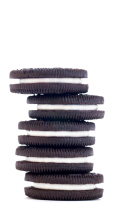 Chocolate
 bar
Donut
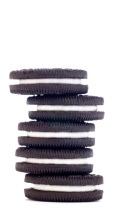 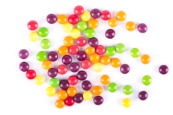 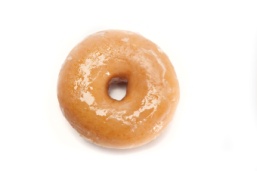 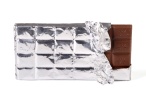 Light Popcorn
Peanuts
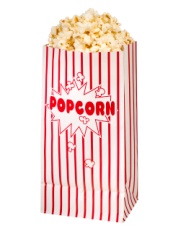 Regular Cola
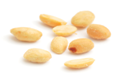 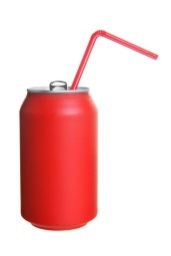 Low-fat Tortilla Chips
Granola Bar (oats, fruit, nuts)
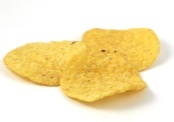 Fruit Cup (w/ 100% juice)
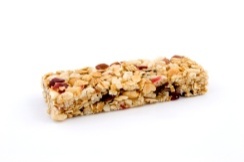 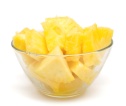 No-calorie Flavored Water
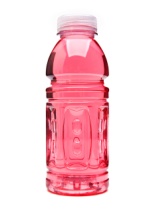 [Speaker Notes: This slide provides examples of food and beverages that may or may not meet the standards.  It is important to note that each product must be evaluated individually as specific food profiles vary greatly.  

However, foods such as fruits and vegetables, granola bars, low-fat tortilla chips, peanuts and light popcorn will likely meet the standards.  

Typically, foods that are not likely to meet the standards include most fried foods such as donuts, and most desserts high in fat, calories and sugar such as cakes, pastries, cookies, candy and most energy bars. 

Again, each food item is formulated differently; therefore it is critical to evaluate each food item on an individual basis to determine compliance.]
Administrative Provisions
52
[Speaker Notes: That completes the description of the standards proposed by the rule. Let’s now turn our attention to some administrative considerations, including recordkeeping and monitoring requirements.]
Recordkeeping
Records must be maintained by those designated as responsible for any competitive food service in the school.
53
[Speaker Notes: USDA recognizes that these competitive food standards apply to ALL foods sold throughout the day at ALL of the venues available in a school. This means that all parts of the school involved with selling food to students during the school day will have a role in meeting these requirements, not just the school food authority and cafeteria staff. 
 
How this actually happens will look different from one local educational agency to the next. At a minimum, the rule anticipates that local educational agencies would need to ensure that receipts, nutrition labels or product specifications are maintained by those designated as responsible for competitive food service at the various venues in the school. 
 
This is certainly an area that FNS would provide technical assistance and further guidance on as the rule is implemented.]
State Agency Monitoring
State agencies will monitor compliance with the standards through a review of local educational agency records as part of the State agency administrative review.

If violations have occurred, corrective action plans would be required to be submitted to the State agency.
54
[Speaker Notes: State agencies will be responsible for monitoring compliance with the requirements of the competitive food nutrition standards through a review of local educational agency records.

This requirement has been included in §210.18(h)(7) as part of the general areas of State agency administrative review responsibilities.  

As with other program violations, if a State agency determines during an administrative review that violations of the competitive food standards have occurred, corrective action plans would be required to be submitted to the State agency by the local educational agency and school food authority.  

This rule does not propose any fiscal action related to recovery of National School Lunch Program or School Breakfast Program funds.]
Implementation and Support
Schools will have at least one school year from date of publication of the final rule to implement these standards.

FNS will provide technical assistance upon publication of final rule.

FNS will provide guidance to State agencies and local educational agencies.
55
[Speaker Notes: As a reminder, this is only a proposed rule. We will work with states during the implementation of the final rule.

Schools will have at least one school year from the date of publication of the final rule to implement these standards.

FNS will provide technical assistance as well as guidance to State agencies and local educational agencies upon publication of the final rule.]
Next Steps
56
[Speaker Notes: That concludes our overview of the content of the proposed rule. Let’s take a few minutes to discuss what happens next in the rule making process.]
Reviewing the Rule
Federal Register 

FNS Website
www.fns.usda.gov/
57
[Speaker Notes: Today we have given you an overview of the content of the proposed rule. The full text of the rule may be found at the Federal Register website and a link to the rule is also available on the FNS website. We highly encourage you to read the rule to further understand the content and intent of the proposal.]
Instructions for Commenting
When to comment:  60-day comment period from date of publication

Where to comment: 
Online:
http://www.regulations.gov
By mail:
Julie Brewer, Chief, Policy and Program Development Branch
Child Nutrition Division, Food and nutrition Service
P.O. Box 66874
Saint Louis, MO 63166
58
[Speaker Notes: As we have mentioned, this is a proposed rule. It represents USDAs proposed approach to implementing the statutory requirement. Before the rule goes into effect, the public has an opportunity to comment on the proposed standards. This public comment, from students, parents, school food staff, school administrators, state agencies and other interested parties is a very important step in the regulatory process. It helps USDA further refine the proposal into the final requirements that will become effective at some point after an implementing rule is published. 

This rule has a 60-day comment period from the date of publication. This means USDA will accept and consider public comments for 60 days from the date the rule is published in the Federal Register.

Anyone interested in commenting may do so by two methods. 

The preferred method is to comment online at www.regulations.gov. We will talk more about this on the next slide.

Comments may also be submitted by mail at the address listed here. The address is also listed at the beginning of the proposed rule.]
Instructions for Commenting
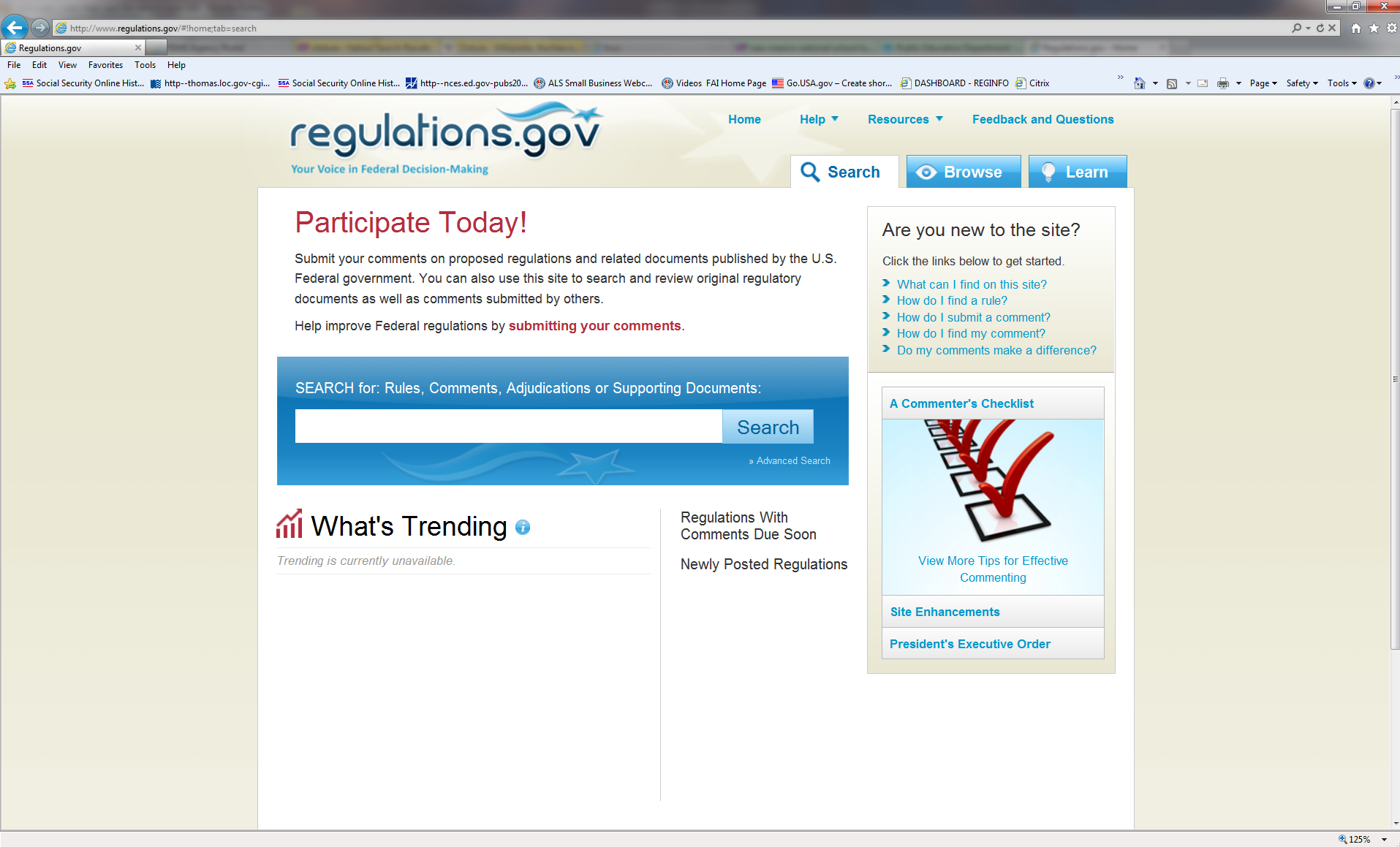 Submit your comment online by  visiting
Search for the proposed rule by using the  Docket ID: FNS-2011-0019 or by the title Nutrition Standards  for All Foods Sold in School
59
[Speaker Notes: Here is a screenshot of the main page of the regulations.gov website where you may submit your comments and view other comments.

To find the proposed rule you may use the search function in the center of the page to search by the docket number, which is FNS-2011-0019, or you may simply type in the name of the rule “Nutrition Standards for All Foods Sold in School”.

Again, while online submissions are preferred, comments may also be submitted by mail.]
USDA’s Next Steps
Review and consider public comments

Develop implementing rule

Develop technical assistance materials
60
[Speaker Notes: Going forward, USDA will review and consider all public comments and develop an implementing rule. The requirements will  not go into effect until the date listed in the implementing rule. 

The Statute requires that a full school year must pass between the publication of the implementing regulation and the effective date of the requirements. We believe this will provide States and schools time to prepare to implement the requirements. 

USDA will be developing technical assistance materials and will work extensively with State Agencies, School Food Authorities, and industry groups to facilitate implementation. And of course, USDA will work hard to support our state and local partners as they begin implementing the requirements.]
Questions?
61